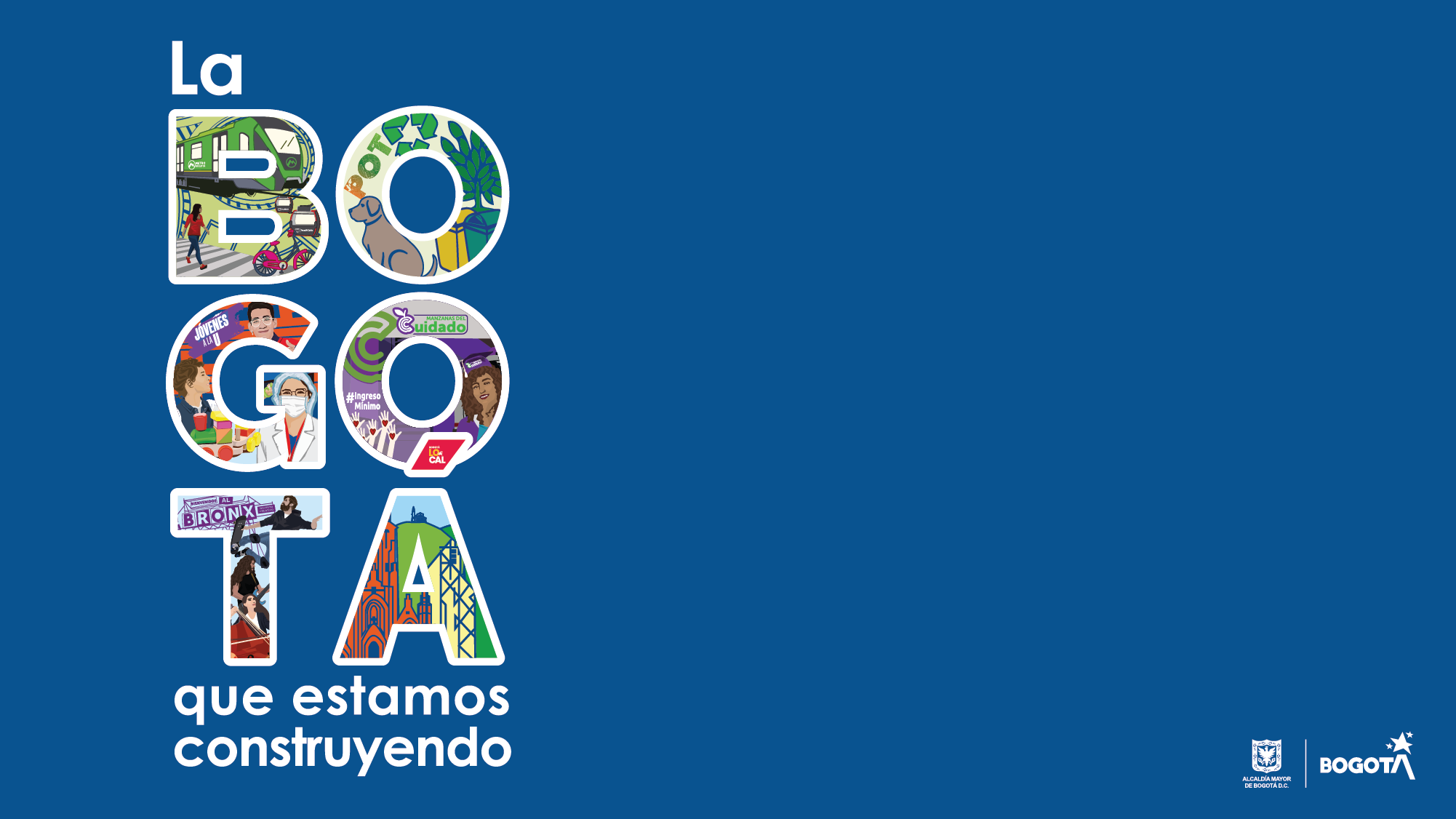 Plan Anticorrupción y Atención a la Ciudadanía
Enero de 2023 Secretaría Distrital de Integración Social
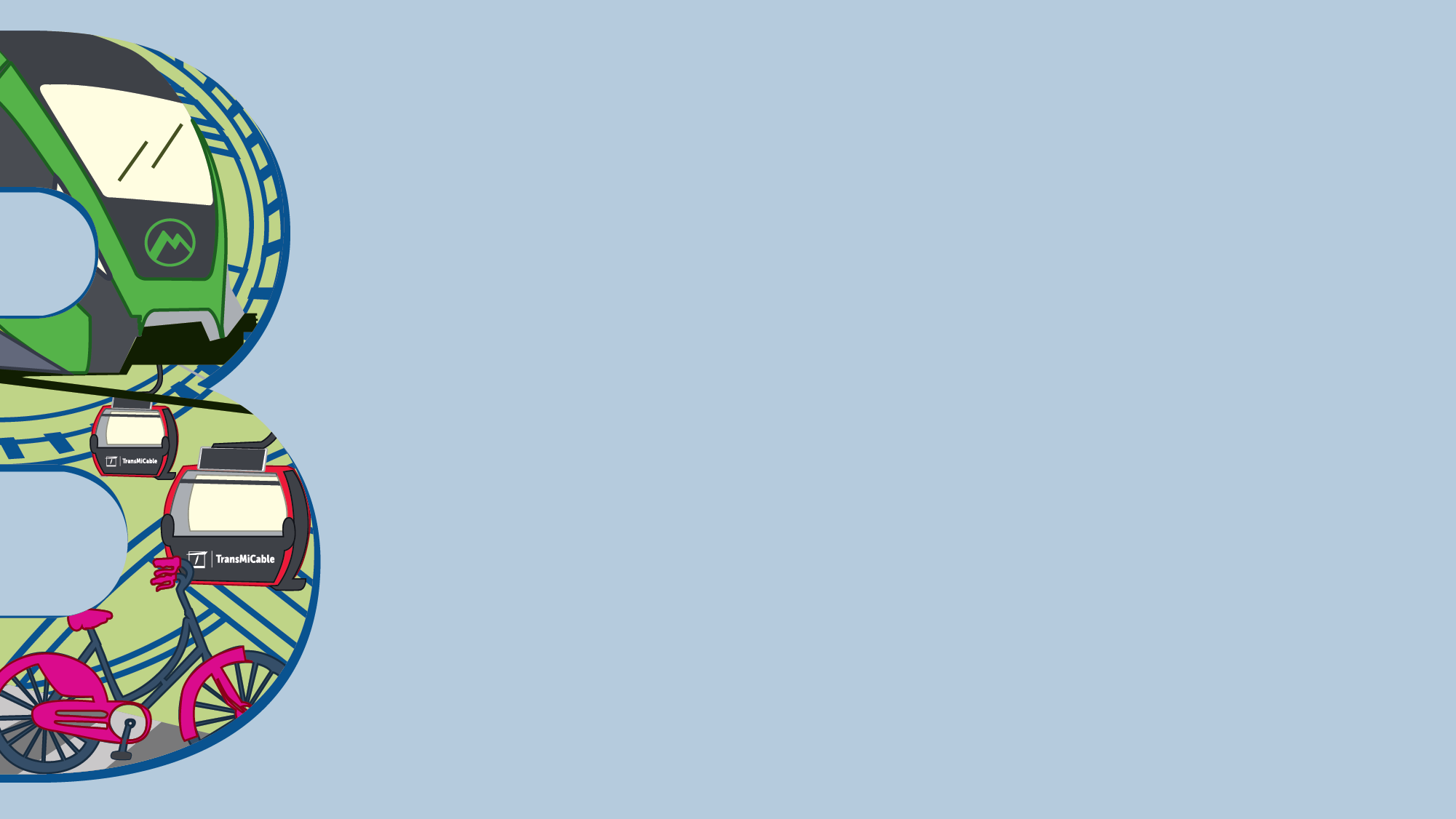 Plan Anticorrupción y de Atención a la Ciudadanía, vigencia 2023
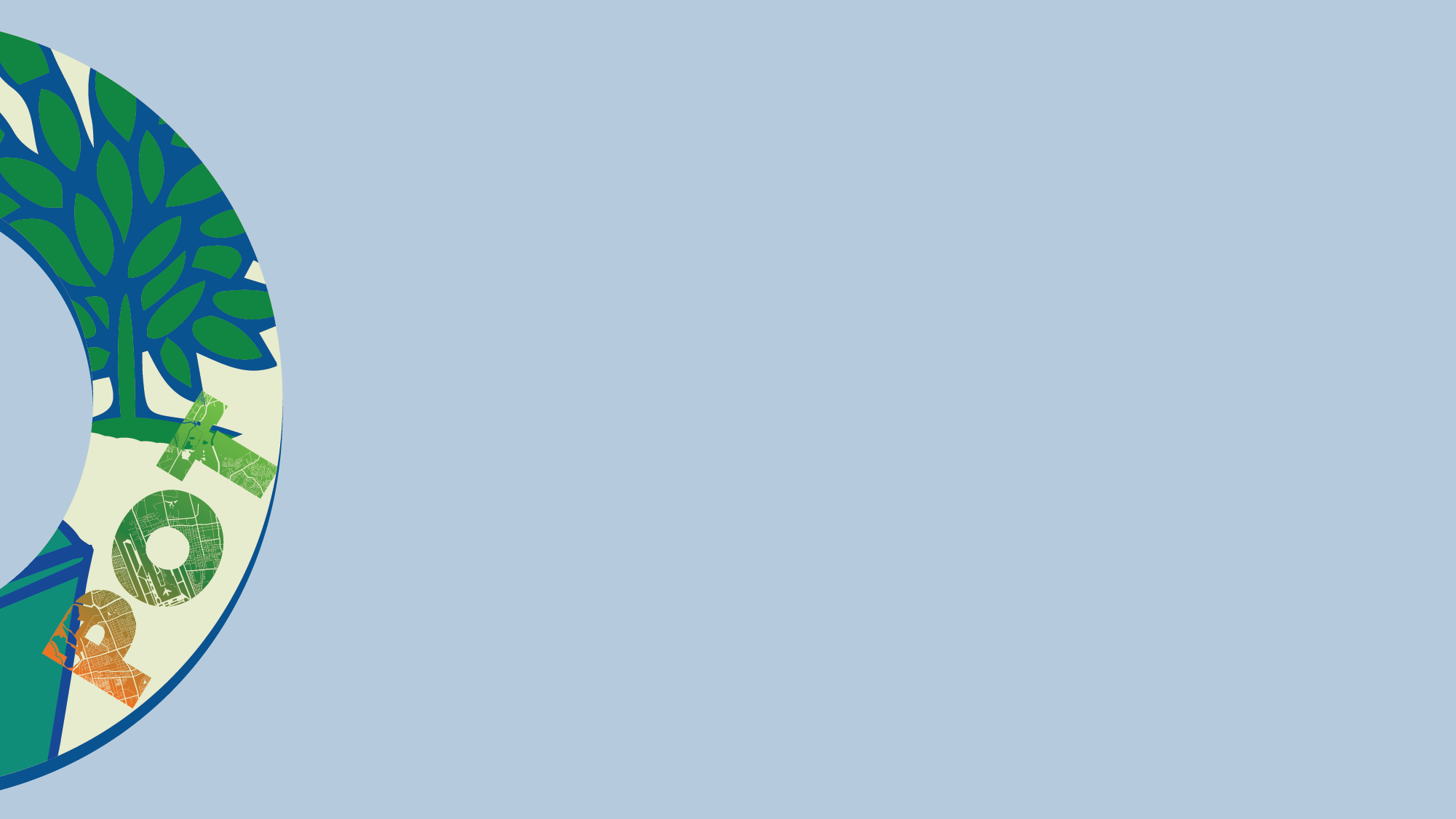 Plan Anticorrupción y de Atención a la Ciudadanía
1. Contexto Plan Anticorrupción y de Atención a la Ciudadanía -PAAC-

2. Componentes Plan Anticorrupción: 

1. Gestión del riesgo de corrupción 
2. Racionalización de Trámites 
3. Rendición de cuentas 
4. Atención al ciudadano 
5. Transparencia y acceso a la información 
6. Iniciativas adicionales
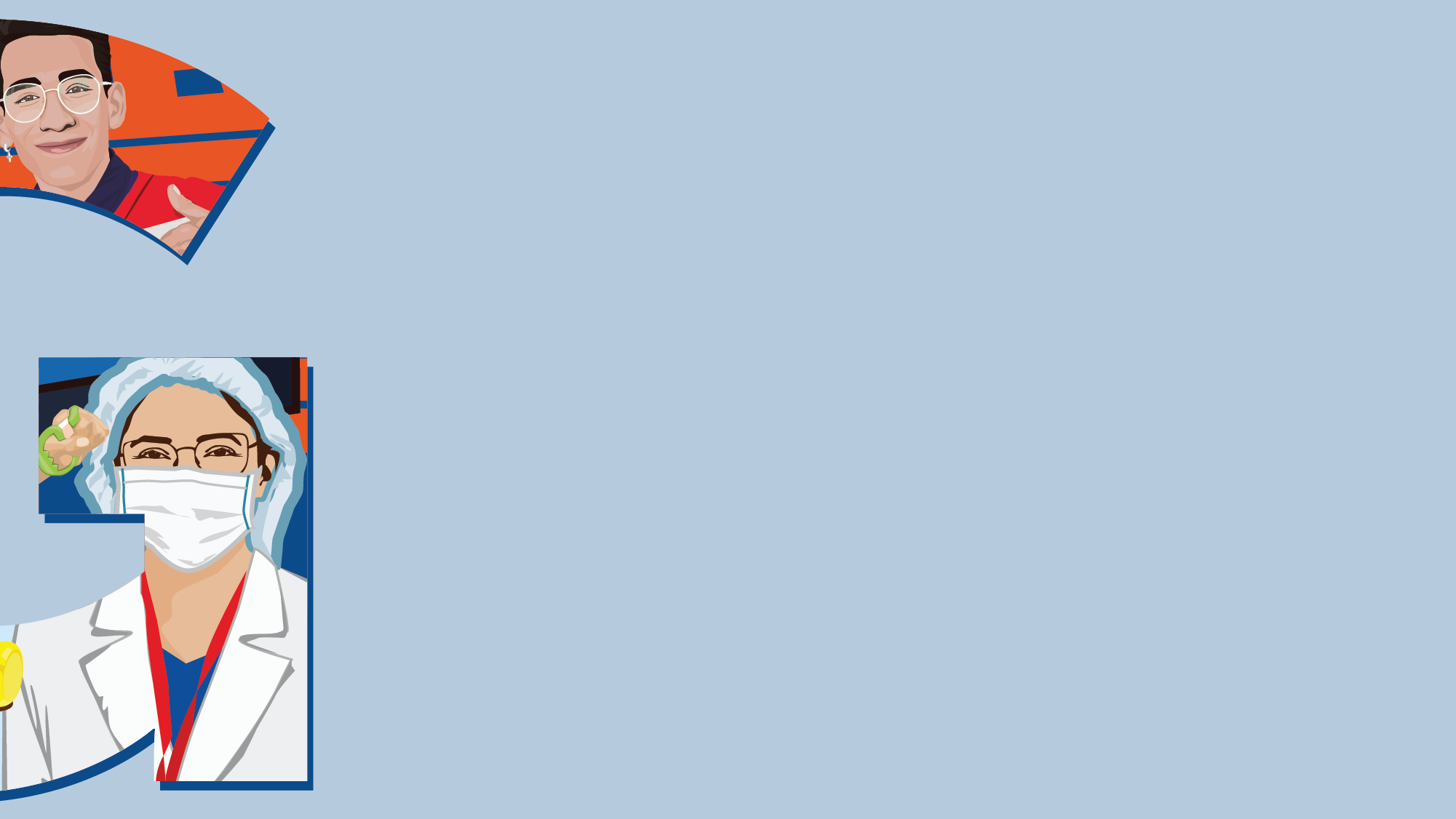 1. Contexto - Aspectos Generales
Un instrumento de tipo preventivo
¿Qué es?
Orden nacional, departamental y municipal
Anual (31 de enero)
Iniciativas dirigidas a combatir la corrupción
Contiene
Entidades
Socialización permanente 
Durante, antes, después de la publicación
Aplica
Socialización
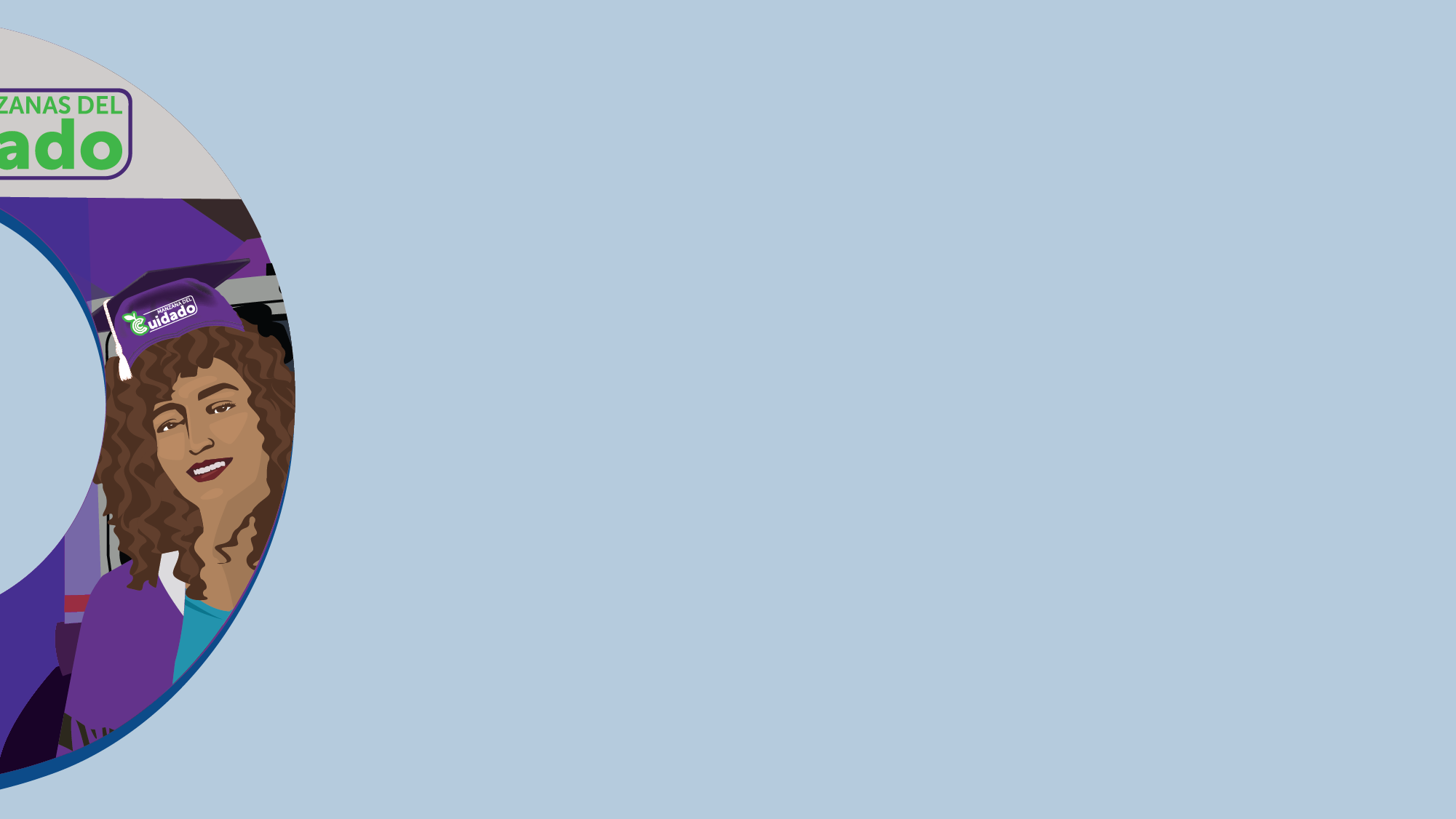 1.1. Marco legal y roles
Ley 1474/2011
Estatuto Anticorrupción
Marco
General
Decreto 124/2016
Metodología elaboración PAAC
Circular 04 de 2020
SDIS
ROLES
Lidera proceso de construcción
Consolida el PAAC, monitoreo
Oficina de Planeación
Realiza Seguimiento
Publica informe
Control Interno
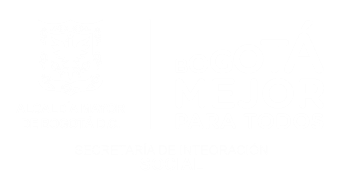 (*)Fuente: Presidencia de la República, Estrategias para la construcción del plan anticorrupción y de atención al ciudadano vs 2.
Fases política antitrámites: 
Identificación, priorización, racionalización: Facilita el acceso a los servicios que brinda la administración pública, y le permite a las entidades simplificar, estandarizar, eliminar, optimizar y automatizar los trámites existentes.
Identificación de los Riesgos. 
permite a la entidad identificar, analizar y controlar los posibles hechos generadores de corrupción, tanto internos como externos
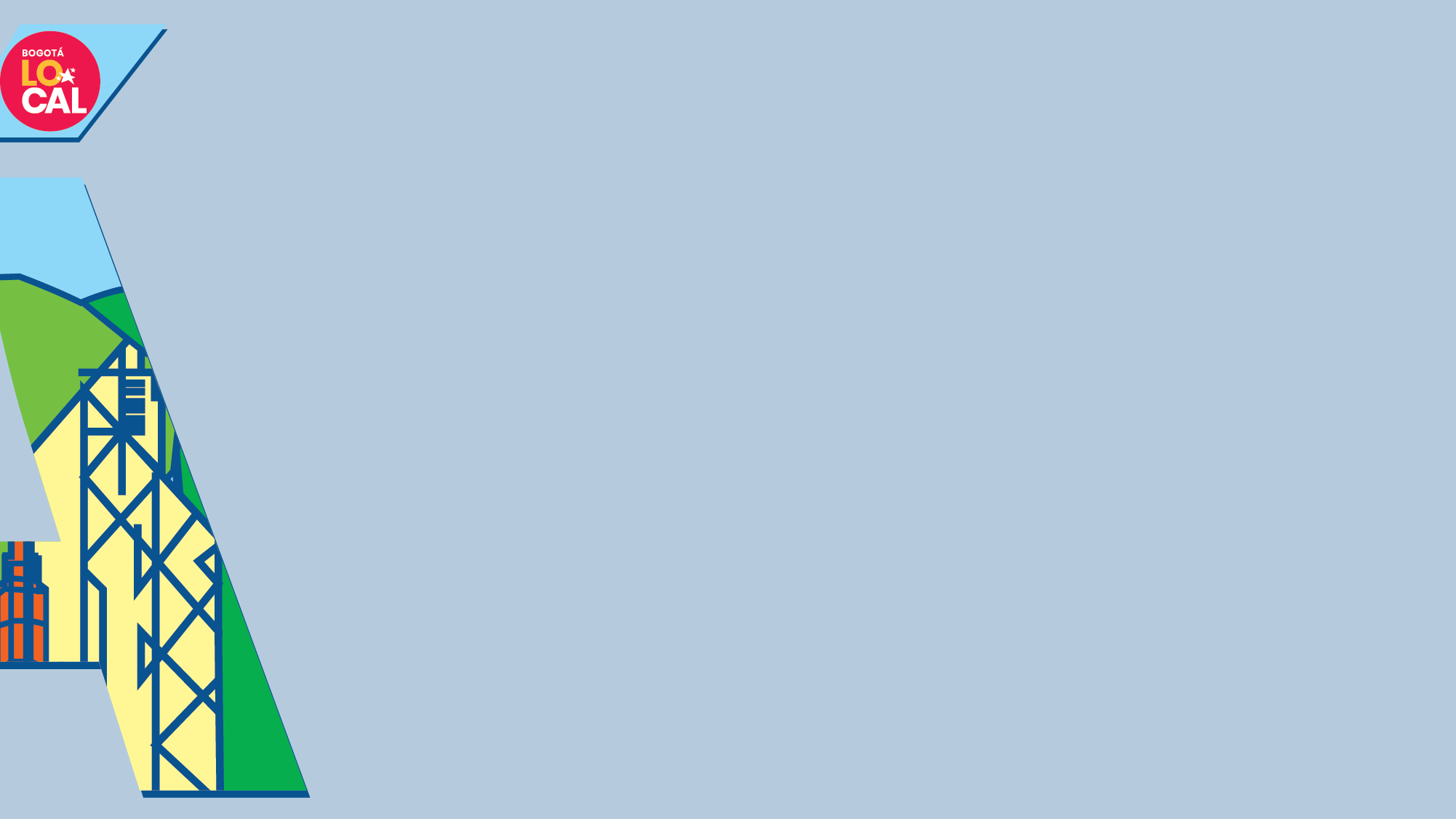 6 componentes lo integran
2. Racionalización de Trámites
1. Gestión de Riesgos de Corrupción
Plan de gestión de la Integridad - iniciativas particulares de la entidad que contribuyen a combatir y prevenir la corrupción.
Facilitar el acceso a la información
Recoge los lineamientos para la garantía del derecho fundamental de acceso a la información pública,
5. Transparencia/ Acceso a la Información
6. Iniciativas Adicionales
Dar a conocer los resultados de la gestión
Busca la adopción de un proceso transversal permanente de interacción entre servidores públicos —entidades— ciudadanos y los actores interesados en la gestión
Fortalecer atención a la ciudadanía
Centra sus esfuerzos en garantizar el acceso de los ciudadanos a los trámites y servicios de la Administración Pública conforme a los principios de información completa, clara, consistente, con altos niveles de calidad,
4. Atención a la ciudadanía
3. Rendición de Cuentas
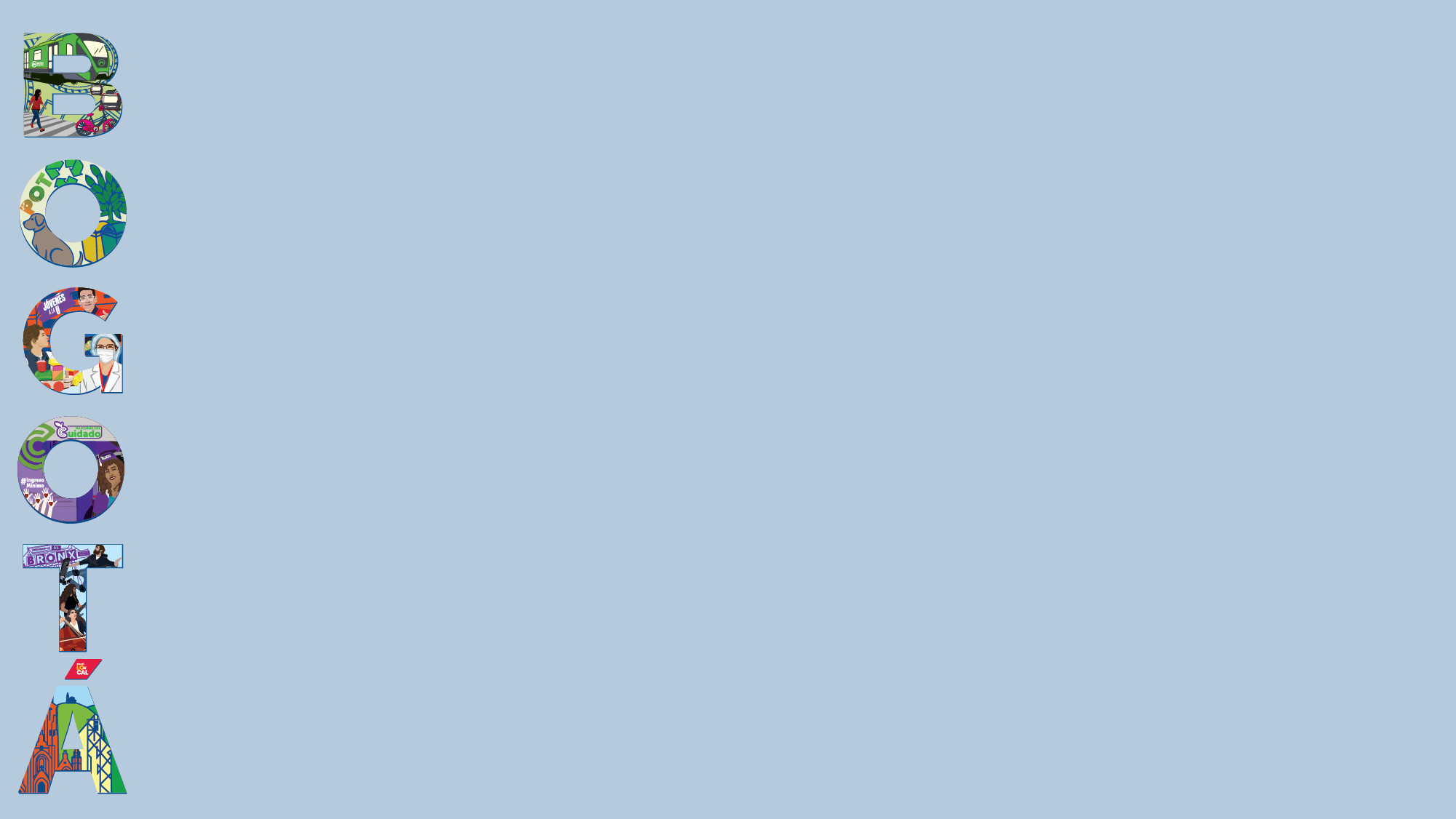 Plan anticorrupción – PAAC Vigencia 2023
Actividades (61 en 2022)
Actividades
N°54 en 2023
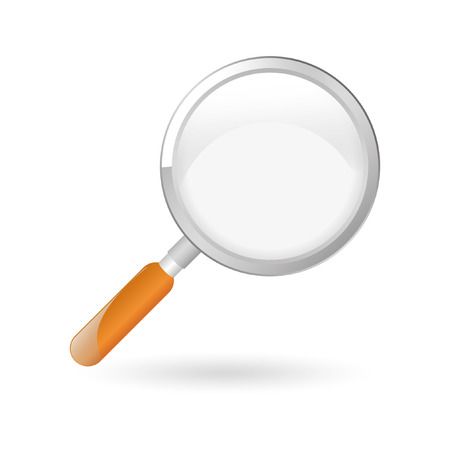 5 actividades 2023 (5 en 2022)
3 actividades 2023 (3 en 2022)
Componente 2: Racionalización de trámites
Componente 1: Gestión del riesgo de corrupción
9 actividades 2023 (9 en 2022)
10  Actividades 2023 (14 en 2022)
Componente 3: Rendición de cuentas
Componente 4: atención al ciudadano
15 actividades 2023 (17 en 2022)
12 actividades 2023 (13 en 2022)
Componente 5: transparencia y acceso de la información
Componente 6: iniciativas adicionales/plan de gestión de integridad
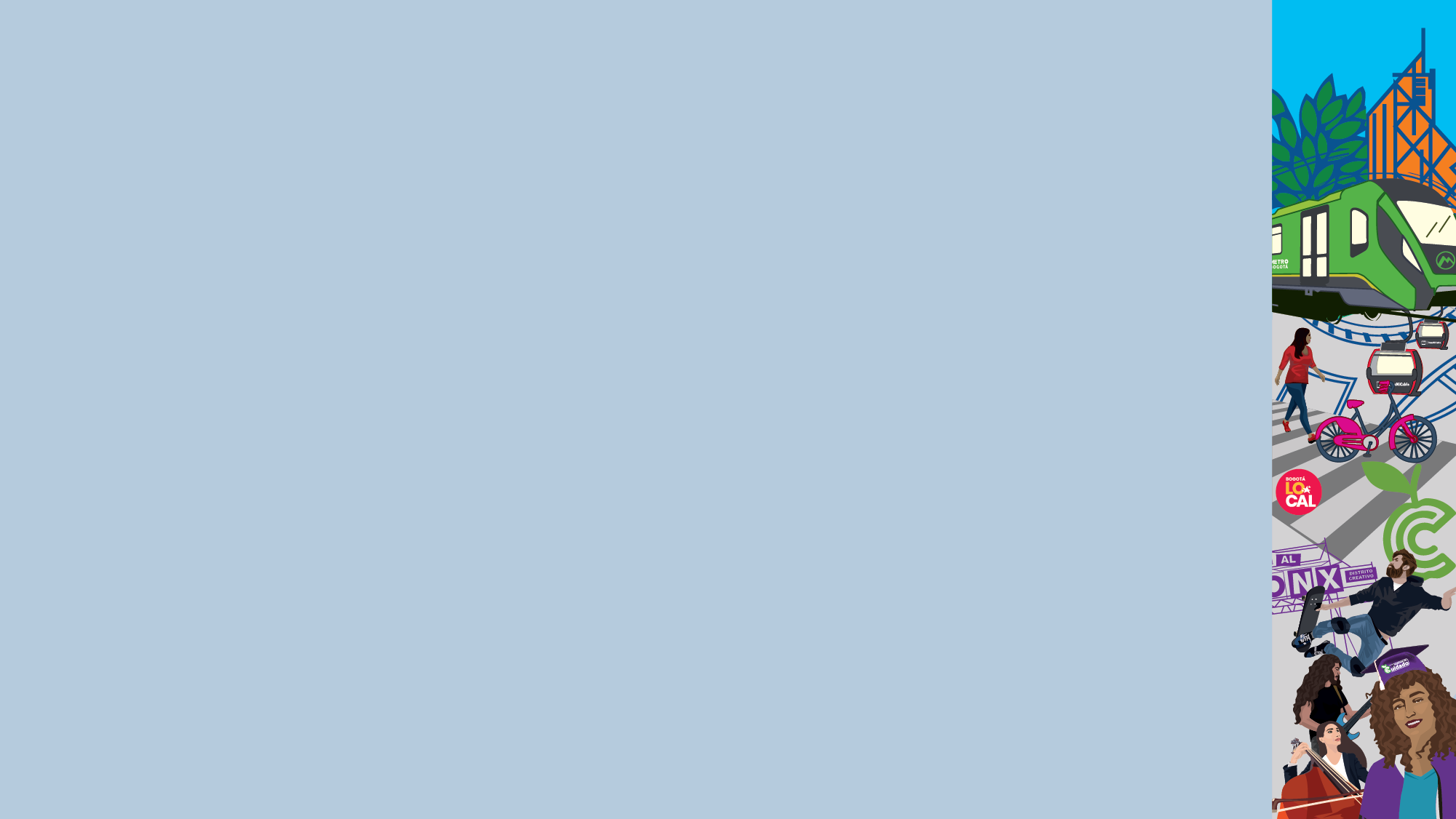 Gestión del riesgo de corrupción
Identificación de riesgos de corrupción
Aplica cuando se presenta:
1. Acción u omisión
2. Uso del poder
3. Beneficio particular
4. Desvío de la gestión de lo público
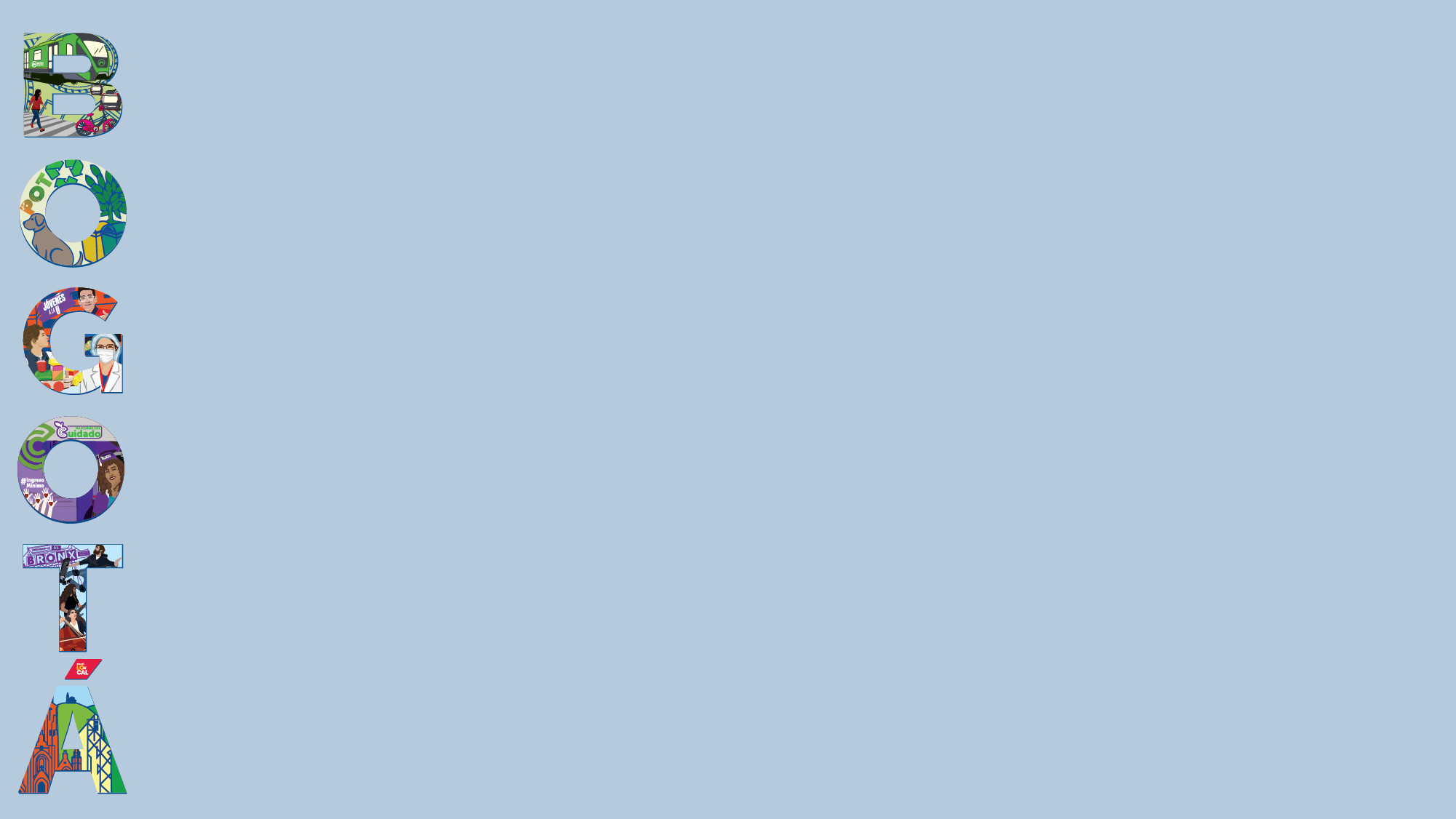 Riesgos de corrupción – temáticas generales
Informes
Planeación o resultados
Denuncias ciudadanas
Procesos internos
Distorsionar, desviar, manipular, sustraer u ocultar información institucional
Posibilidad de…
Recibir o solicitar dádivas
Asignar servicios a beneficiaros que no cumplan criterios
Alterar resultados de ejercicios de verificación
Alterar información de beneficiarios
Vincular servidores sin cumplimiento de requisitos
Direccionar contrataciones
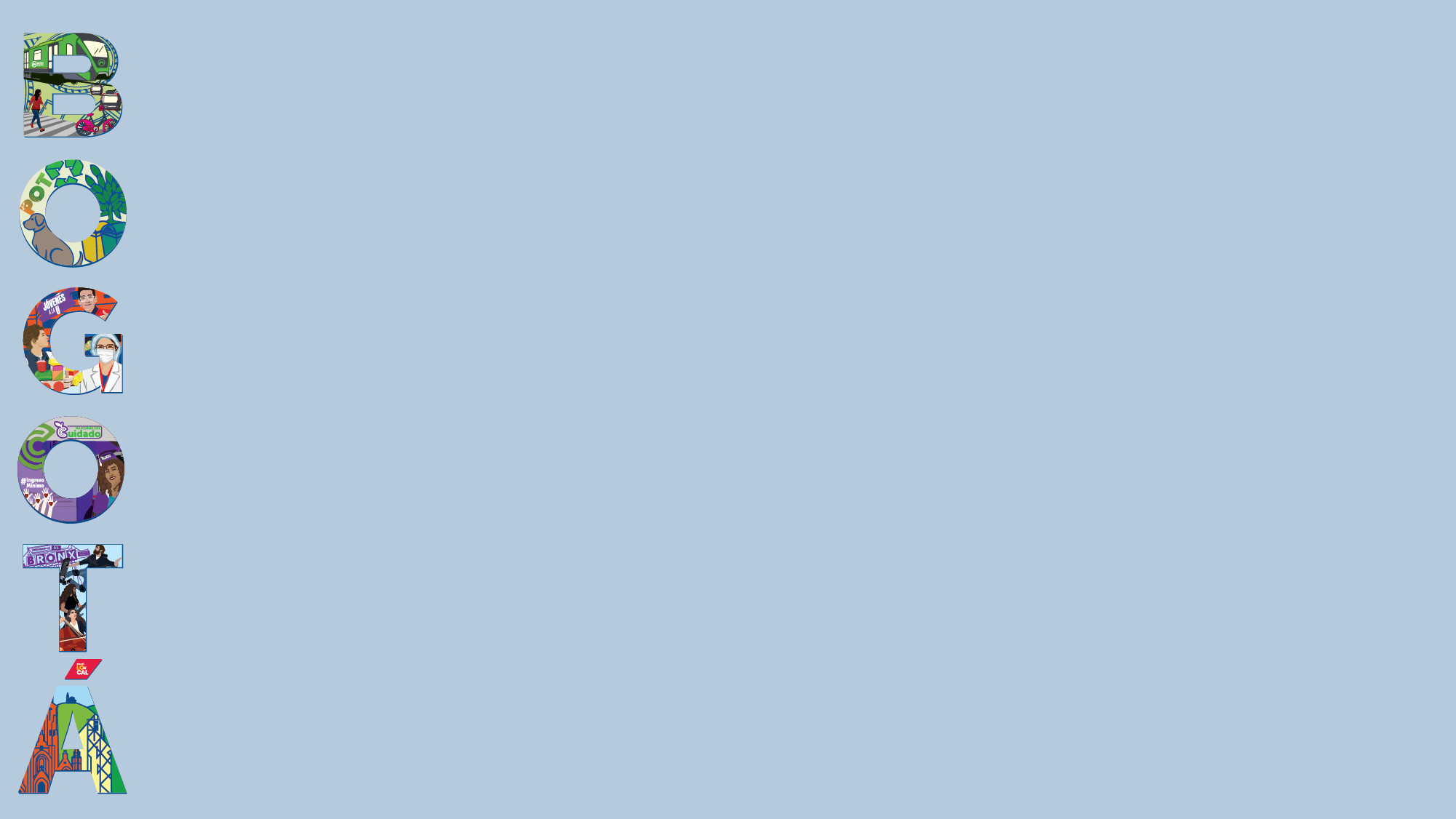 Riesgos de corrupción - Vigencia 2023
29 
riesgos
1
1
1
1
Gestión del 
conocimiento
Comunicación estratégica
Auditoría y control
Atención a la ciudadanía
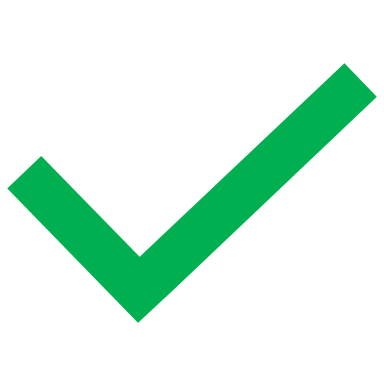 0
3
2
8
1
Gestión contractual
Diseño e innovación de los servicios sociales
Gestión documental
Gestión del Talento Humano
17
procesos
1
1
Gestión de 
infraestructura física
2
2
Gestión Logística
0
Tecnologías de la información
Prestación de servicios sociales para la inclusión social
Inspección, vigilancia y control
Gestión ambiental
Planeación estratégica
Gestión jurídica
41
Actividades de 
control
1
1
1
1
1
Gestión de soporte y Mantenimiento tecnológico
Gestión financiera
Sistema de Gestión
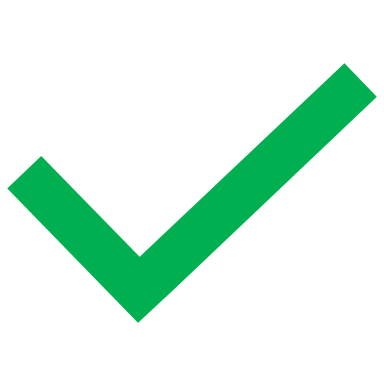 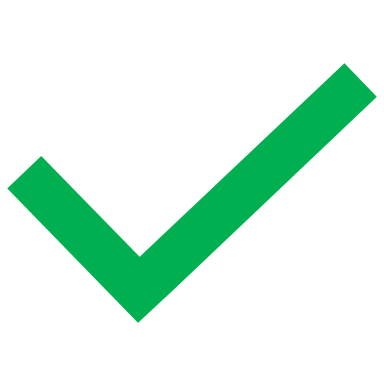 Nuevos riesgos
[Speaker Notes: Del total de 20 procesos, 4 no identificaron riesgos de corrupción; se recibió justificación del análisis realizado por estos 4 procesos. Todos los riesgos fueron recibidos mediante memorando de aprobación del líder de cada proceso y cuentan con las respectivas actividades de control para la mitigación del riesgo.
Estos riesgos corresponden a actualizaciones de los riesgos que se gestionaron en 2021, incorporando las mejoras producto de los resultados en el año.]
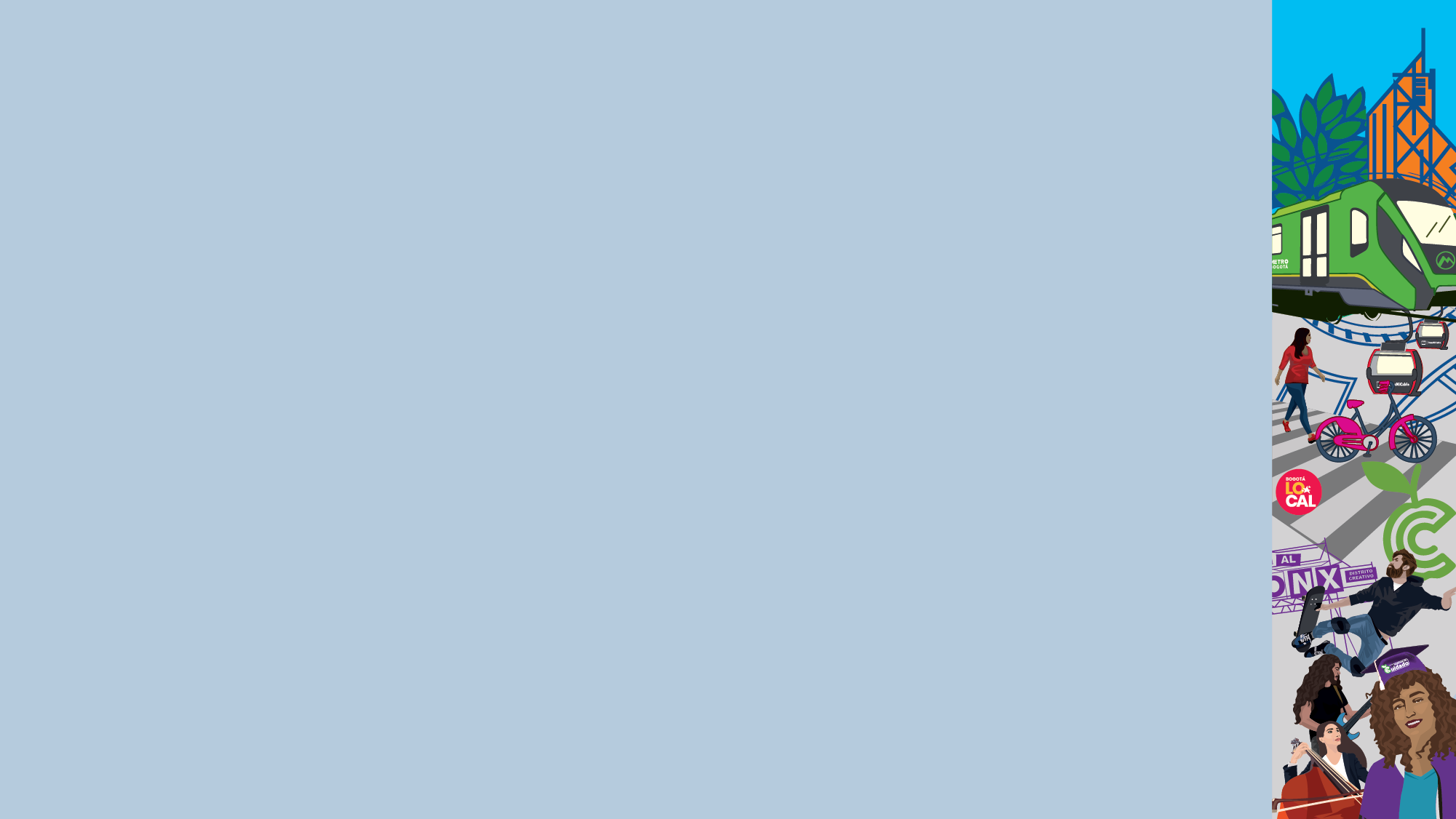 Acciones de los componentes del Plan Anticorrupción 2023

Gestión del riesgo de corrupción
Racionalización de Trámites
Rendición de cuentas
Atención al ciudadano
Transparencia y acceso a la información
Iniciativas adicionales
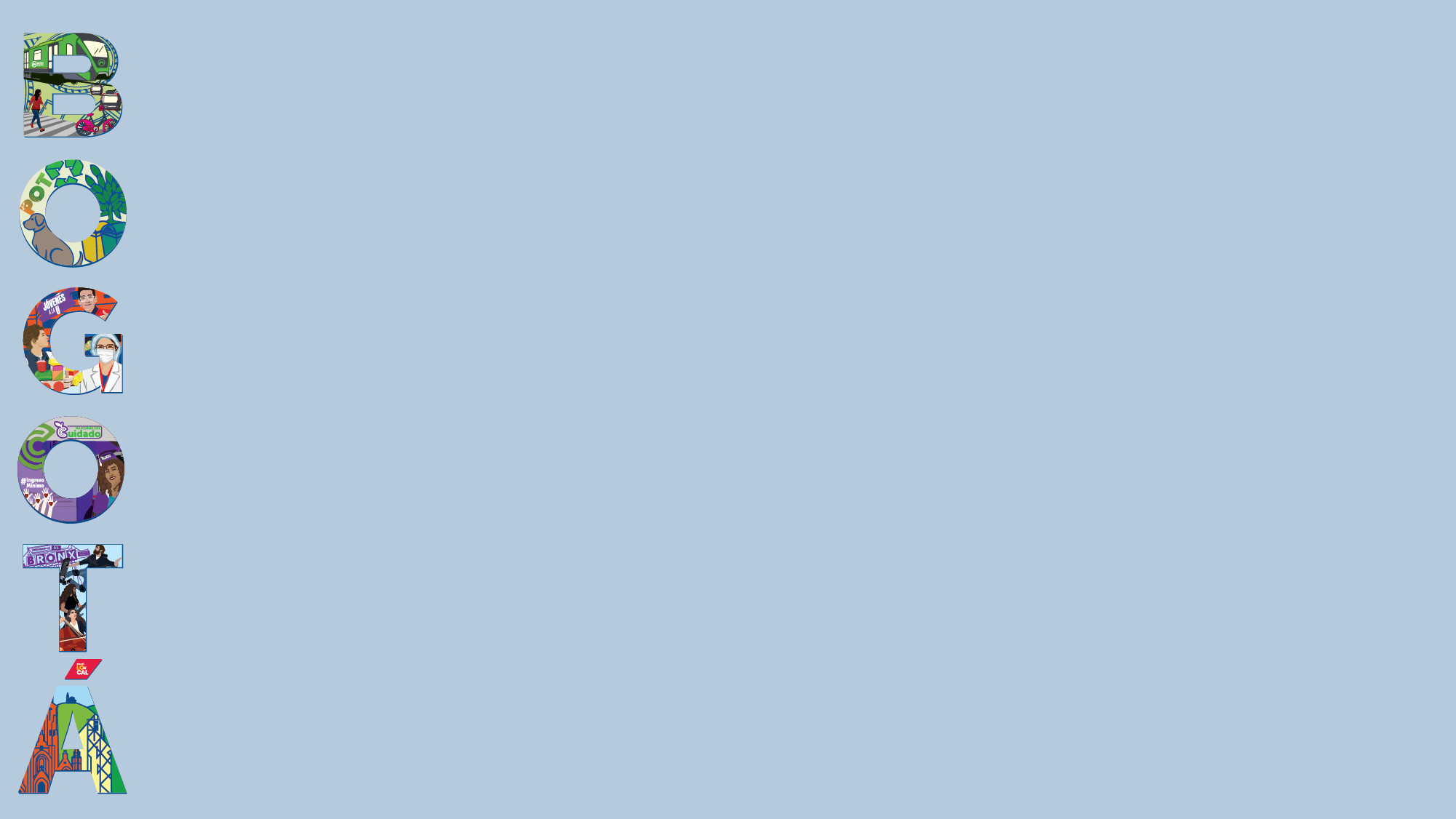 Principales apuestas del Plan Anticorrupción –Vigencia 2023
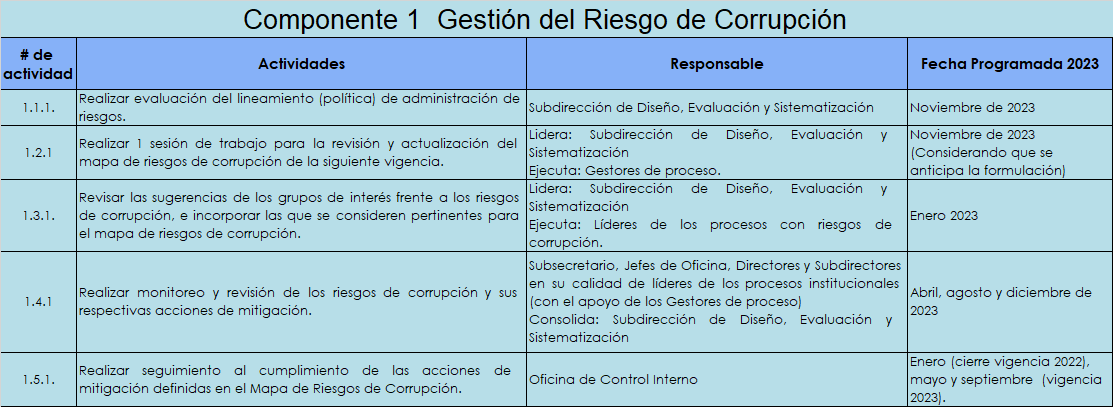 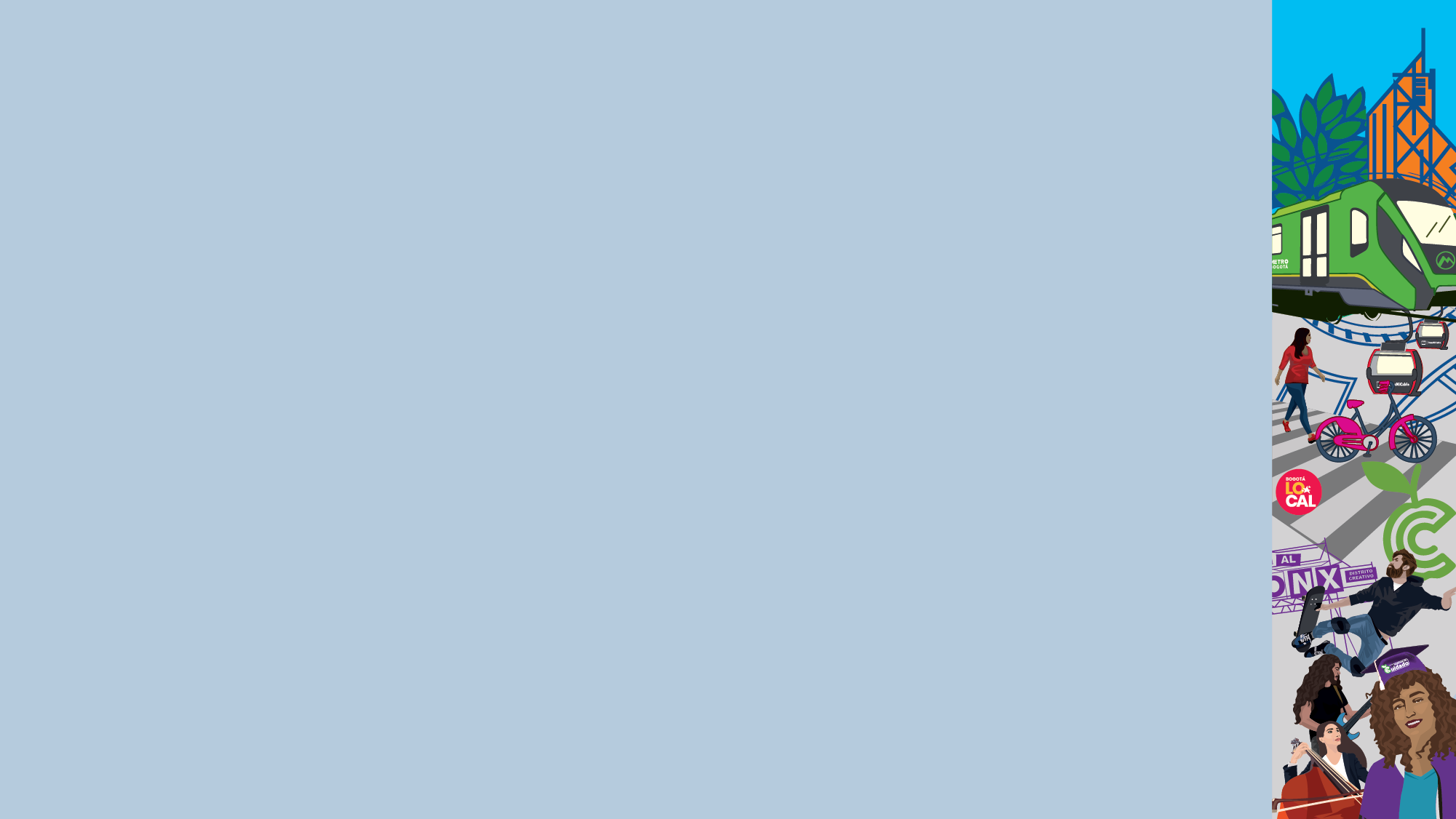 Principales apuestas del Plan Anticorrupción –Vigencia 2023
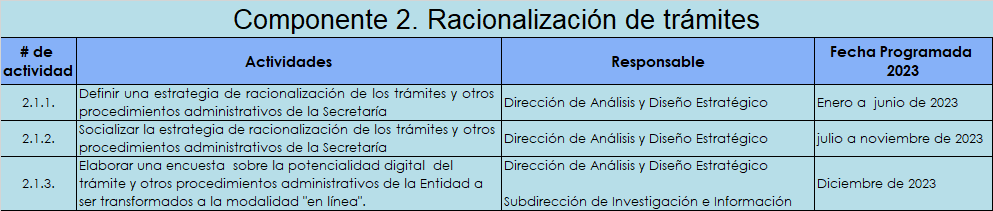 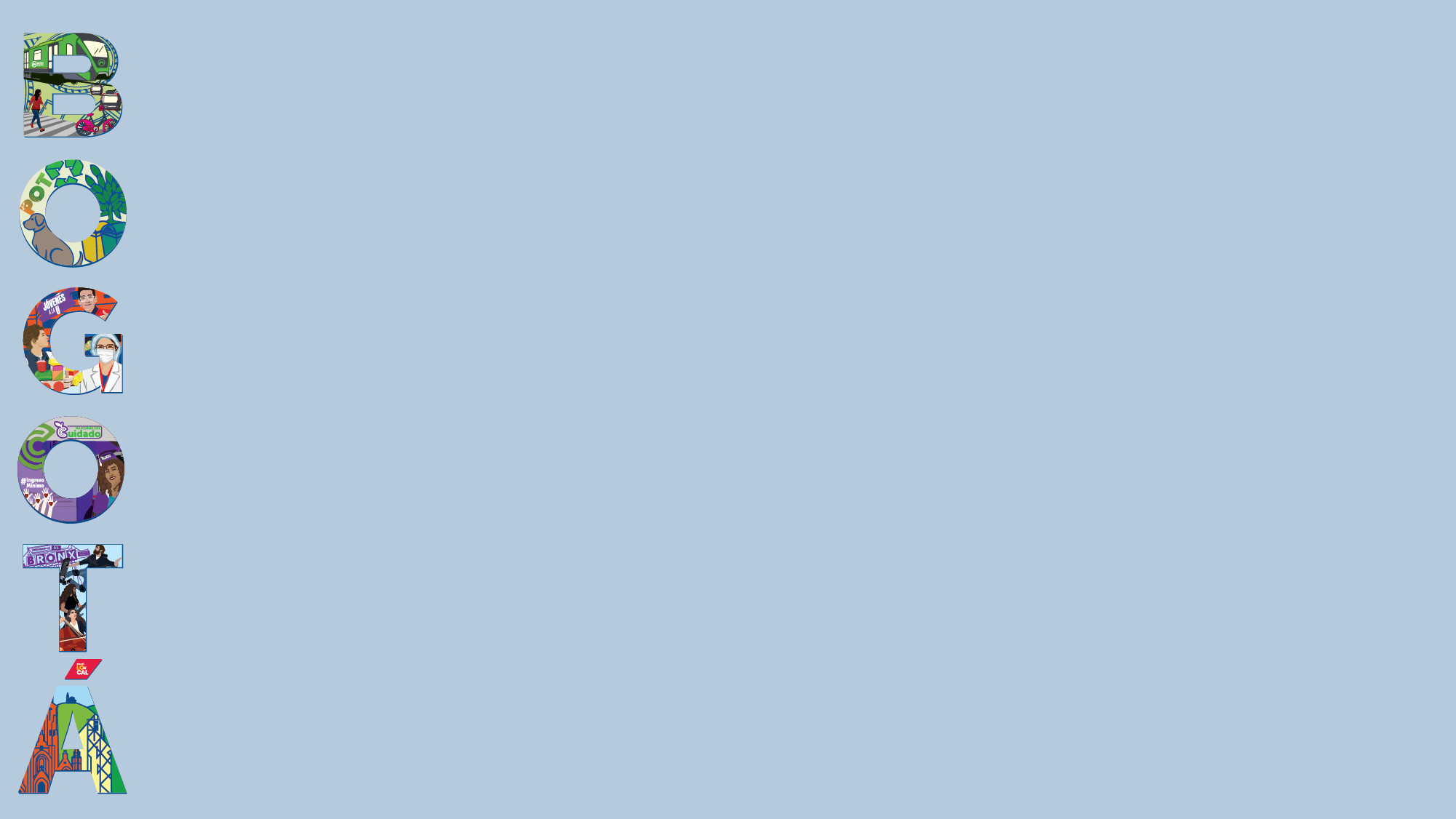 Principales apuestas del Plan Anticorrupción –Vigencia 2023
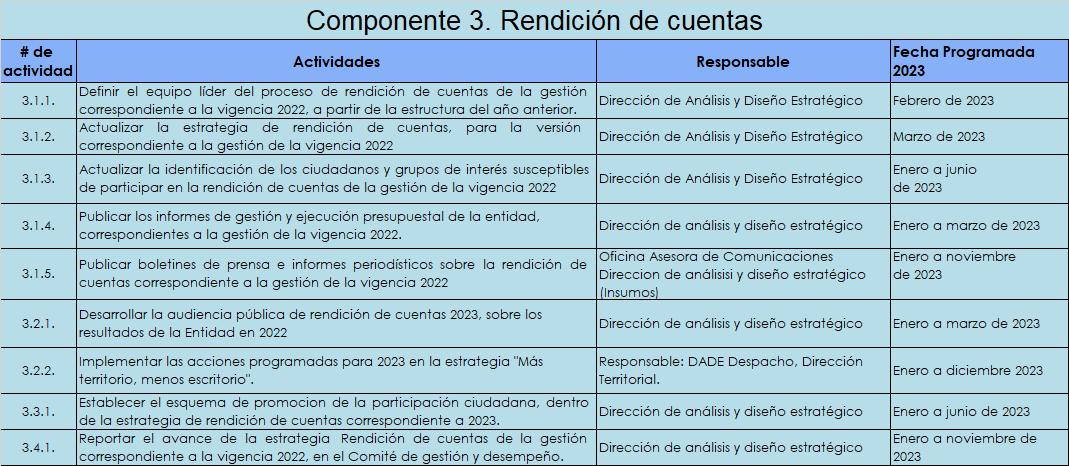 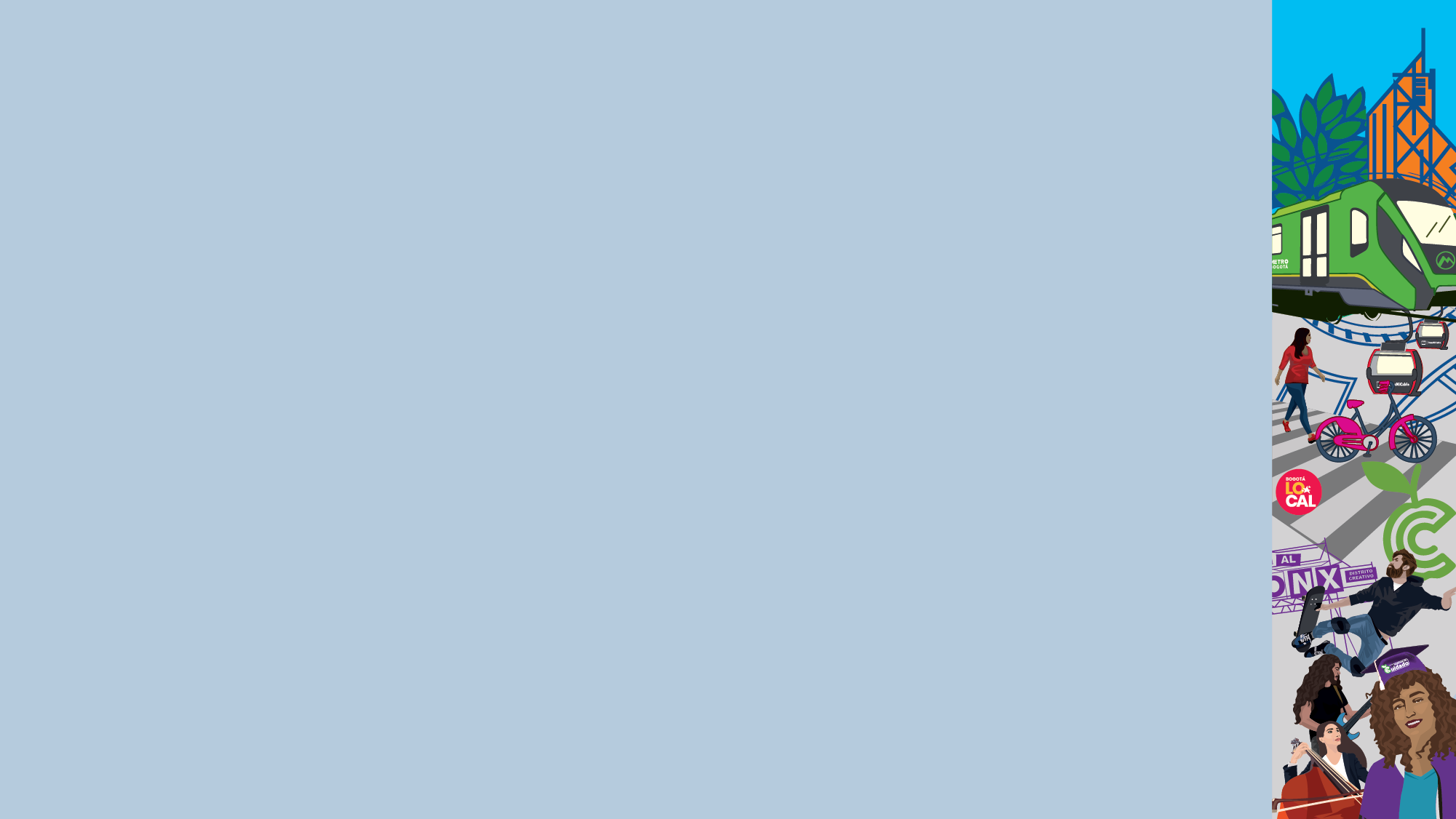 Principales apuestas del Plan Anticorrupción –Vigencia 2023
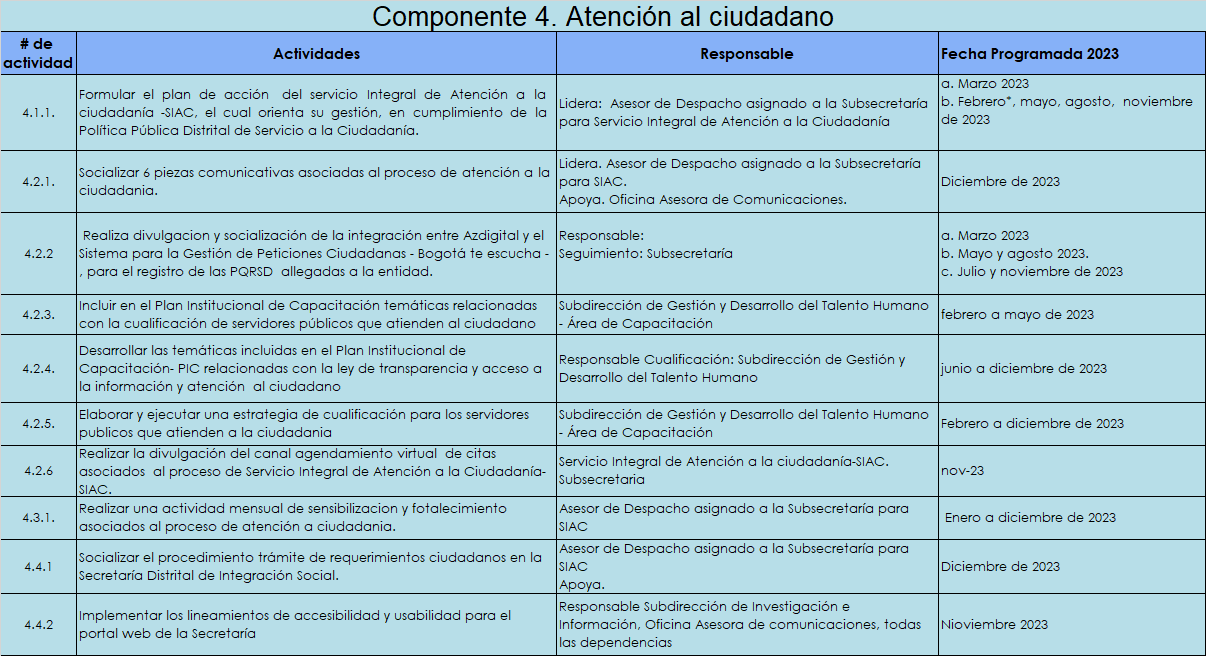 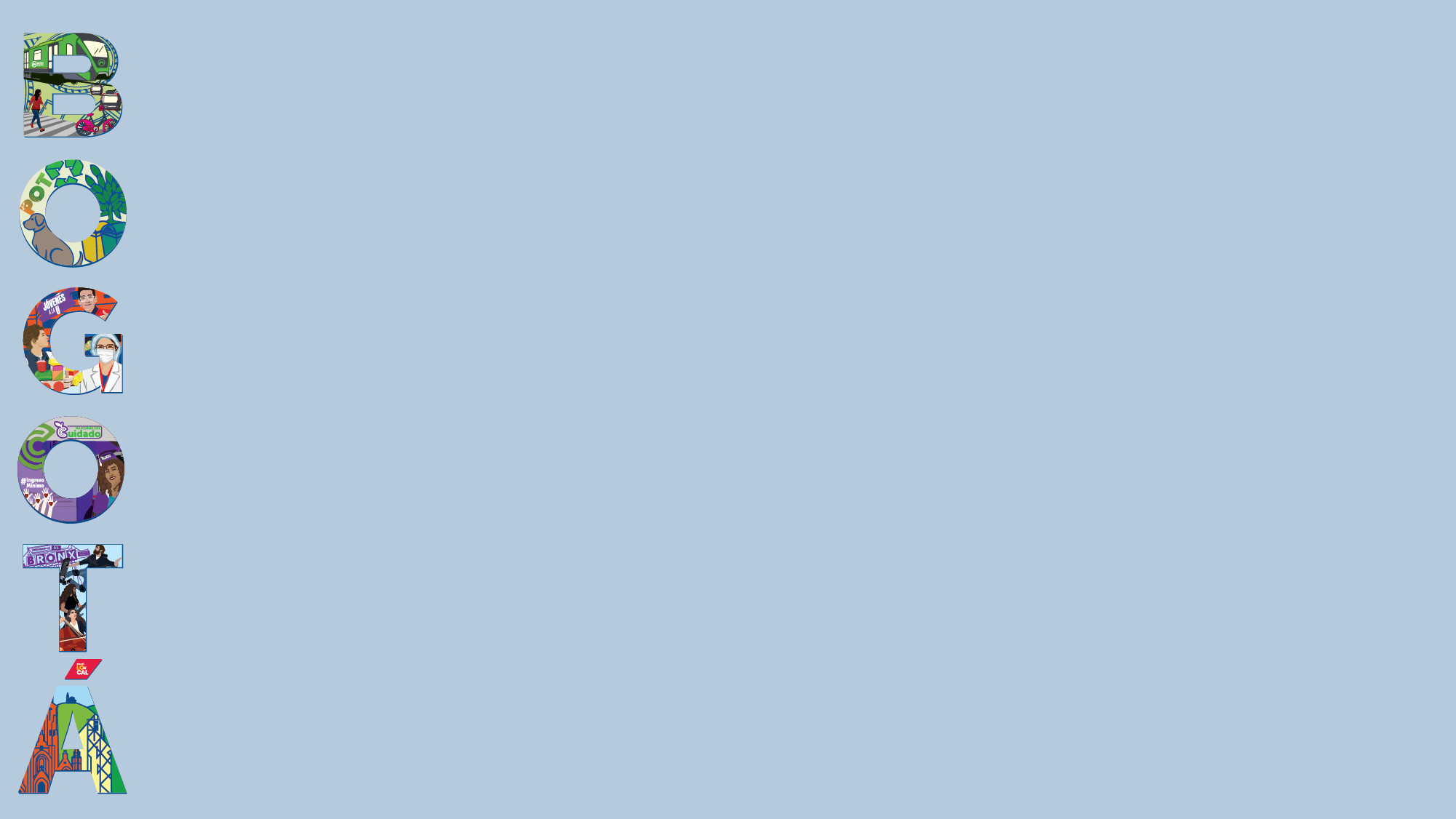 Principales apuestas del Plan Anticorrupción –Vigencia 2023
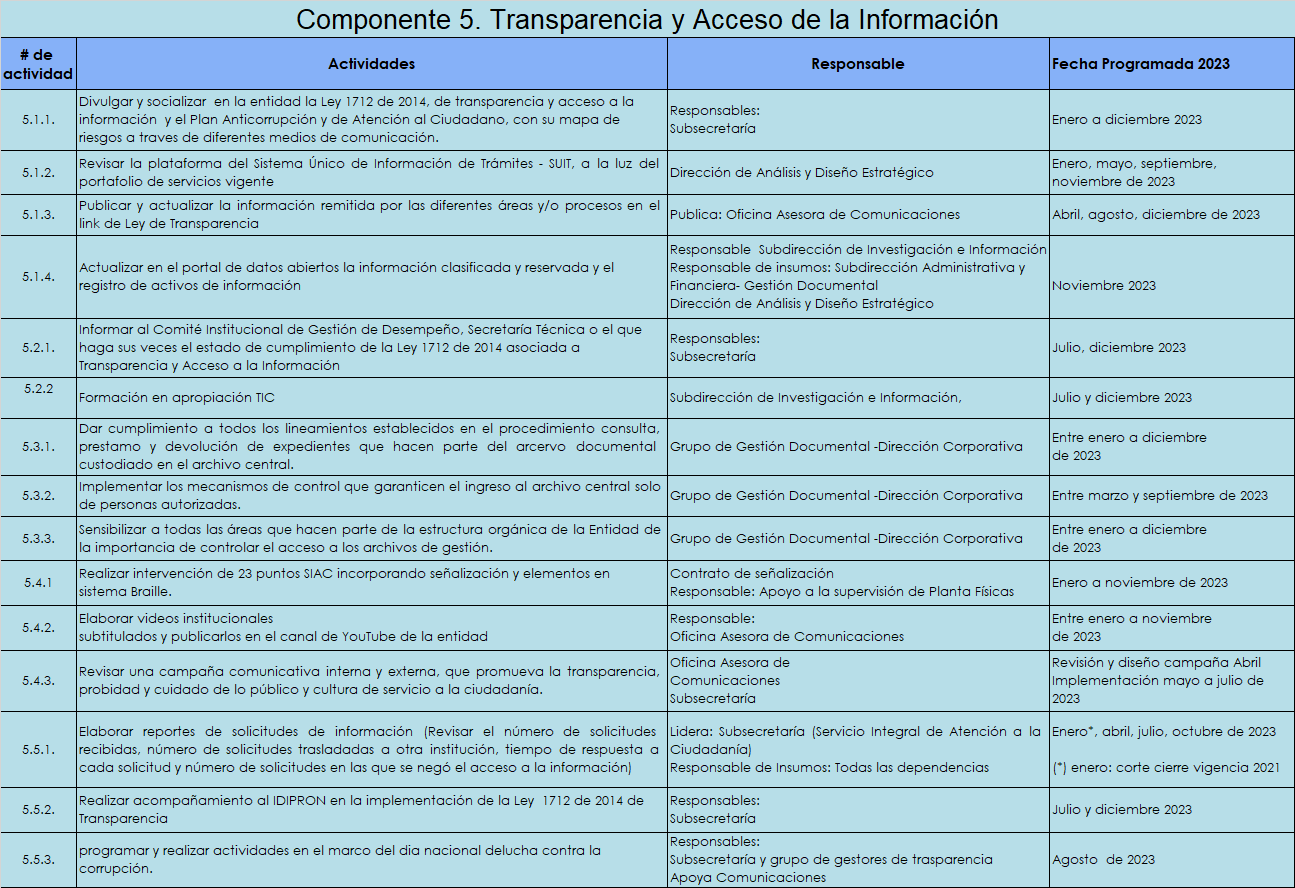 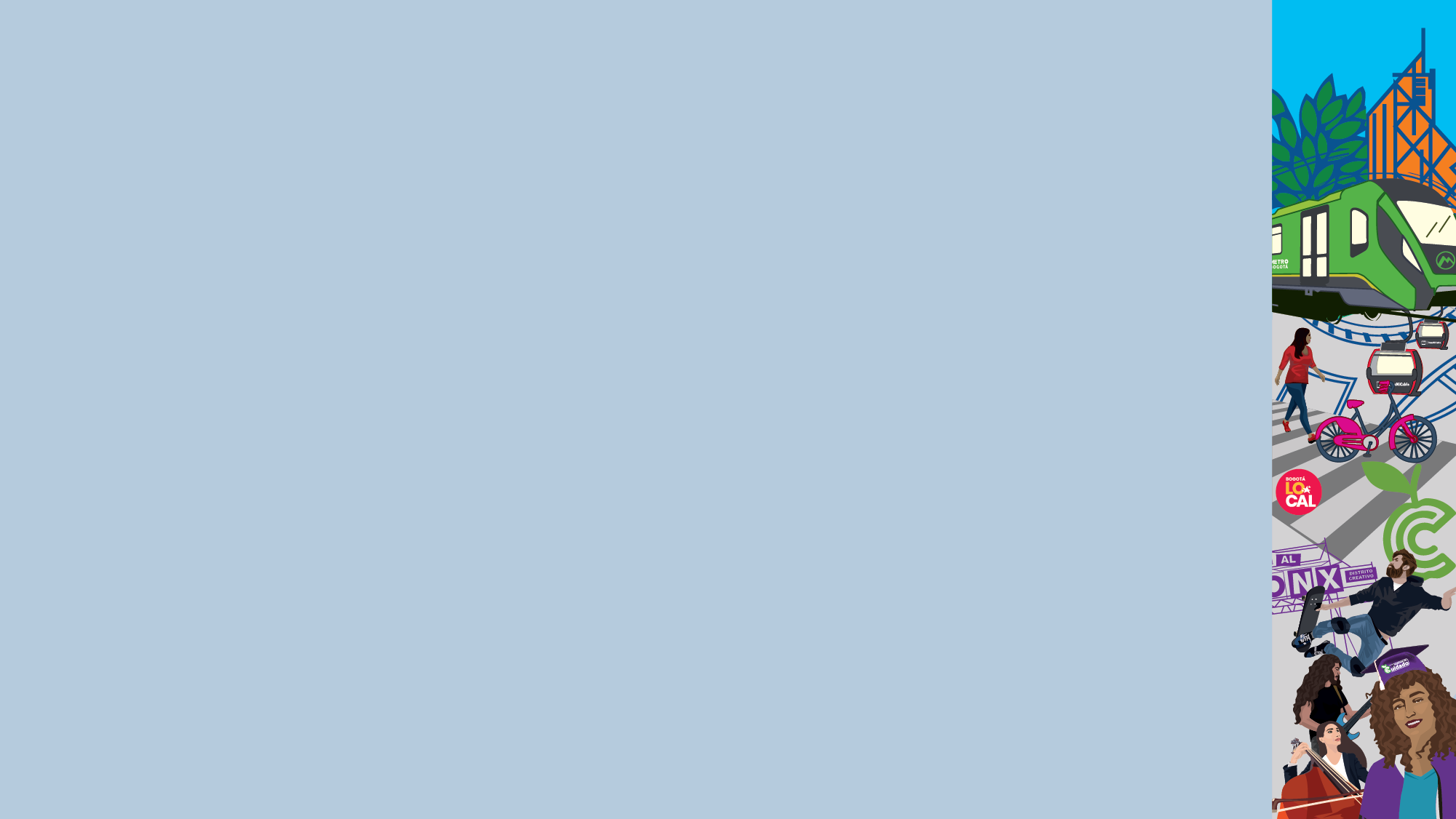 Principales apuestas del Plan Anticorrupción –Vigencia 2023
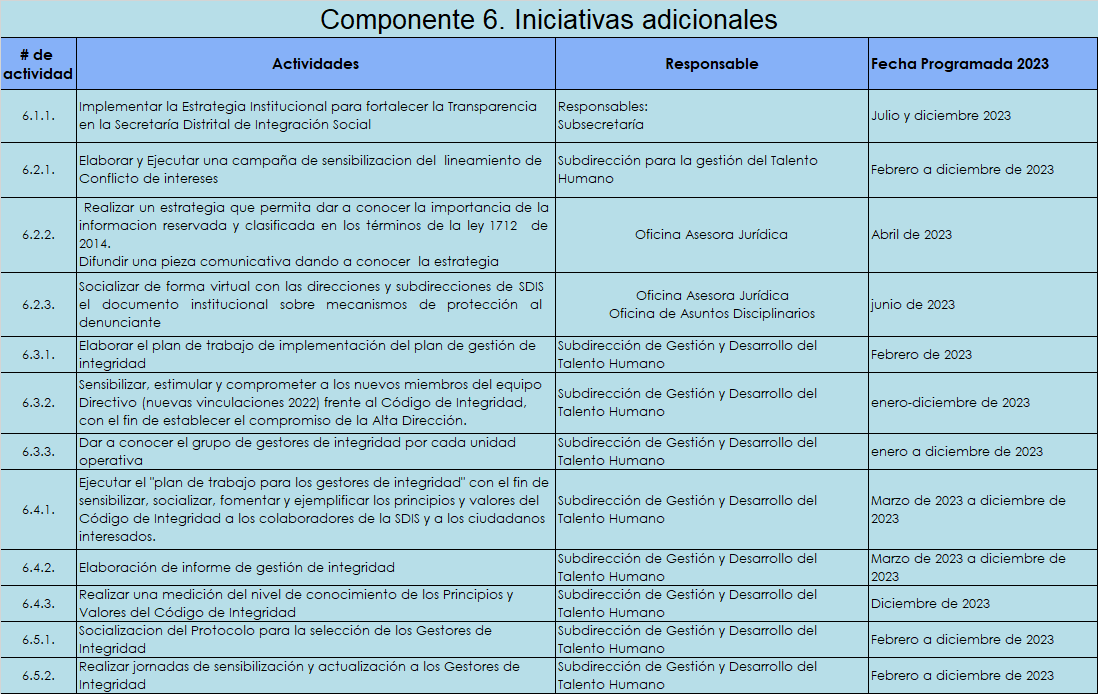 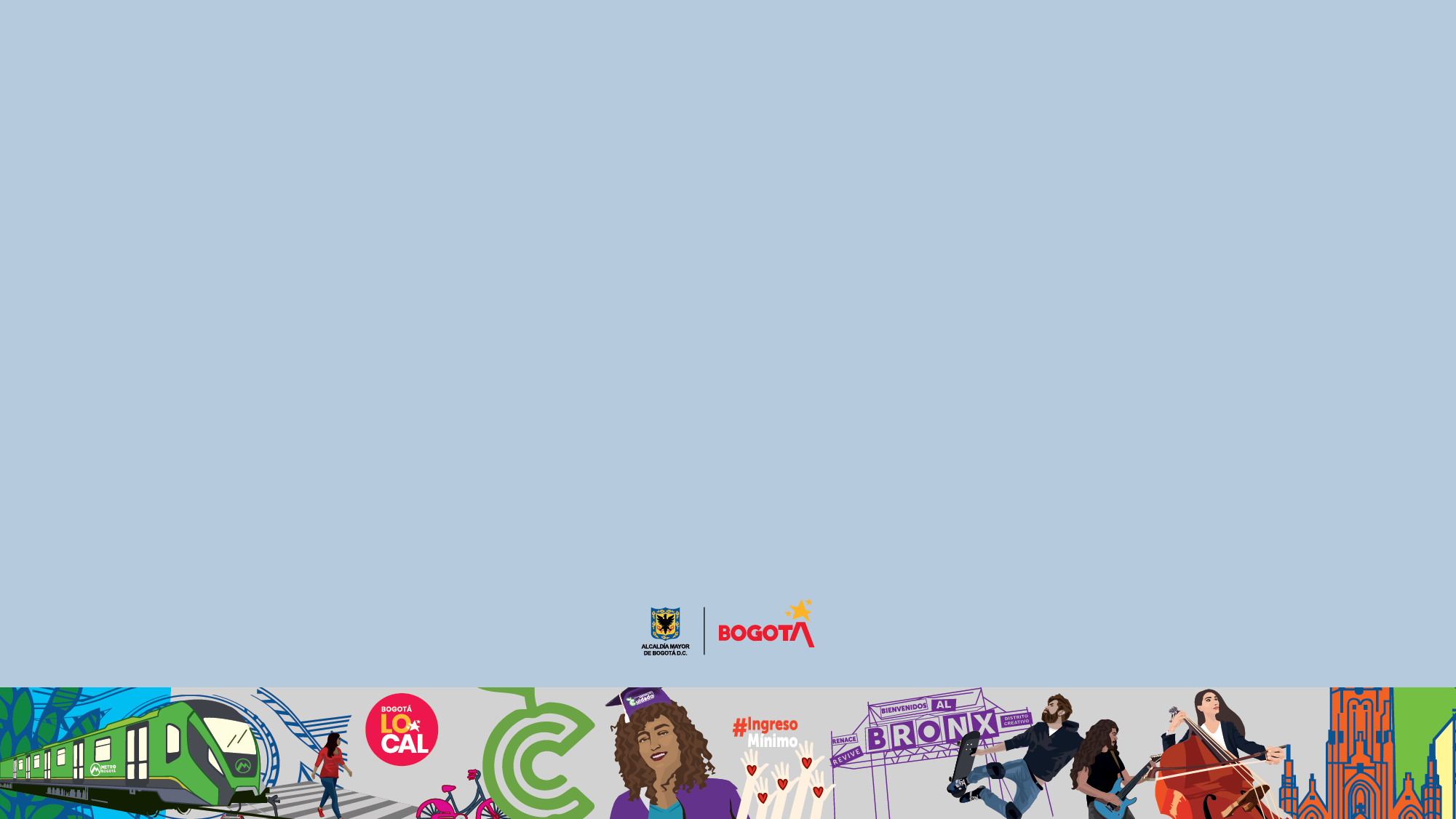 ¡Gracias!